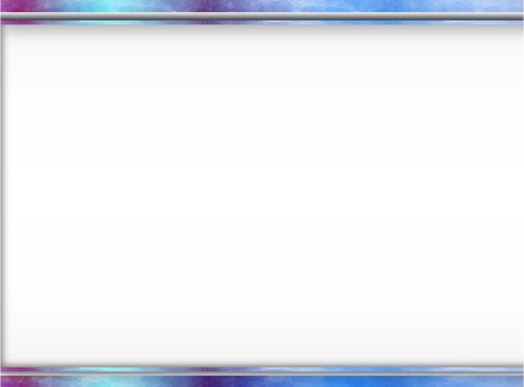 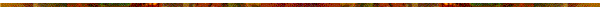 Шестнадцатое декабря.
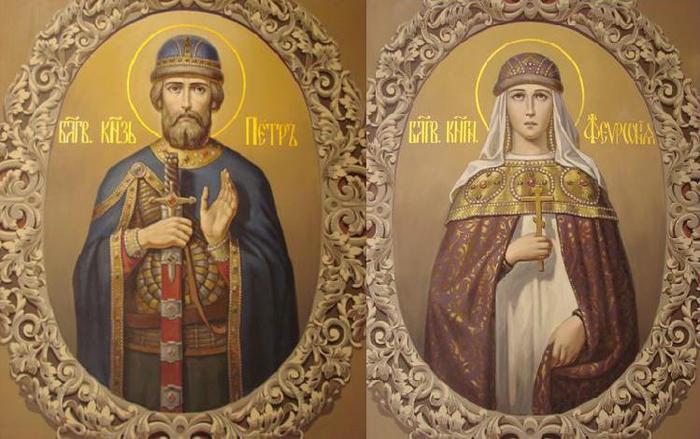 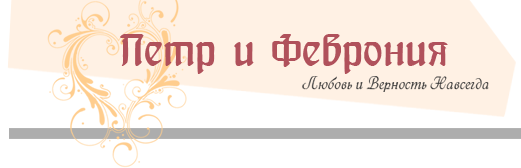 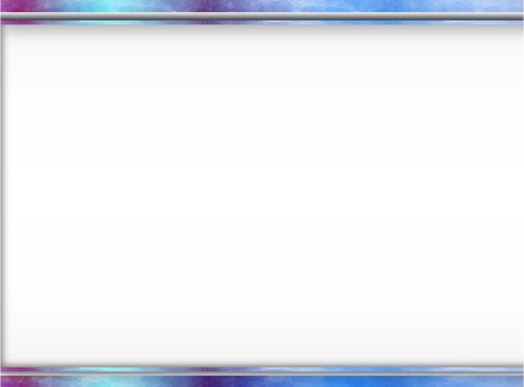 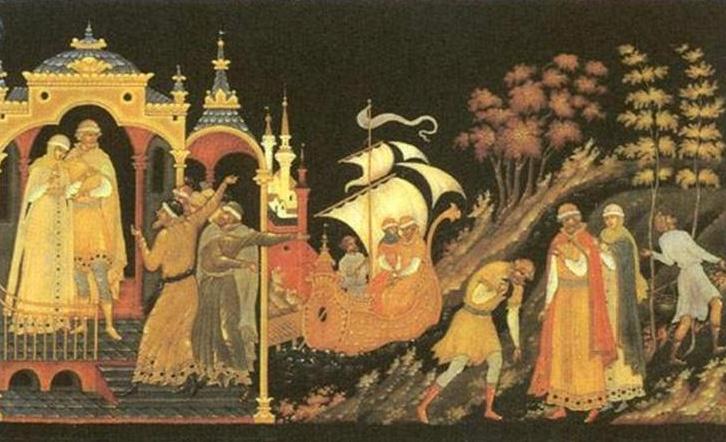 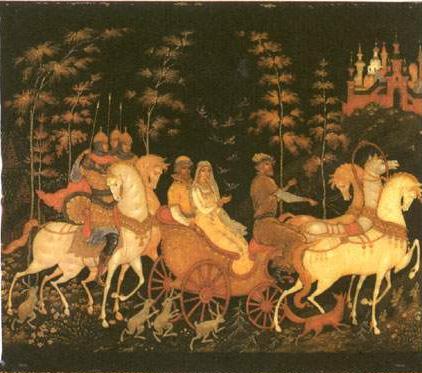 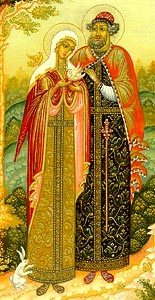 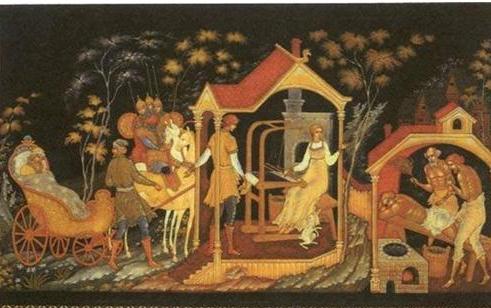 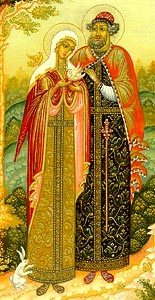 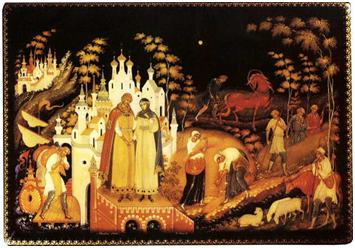 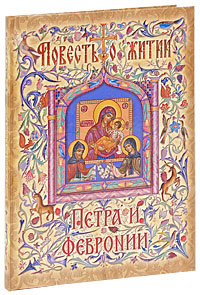 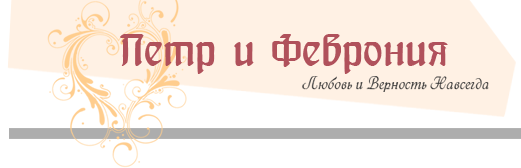 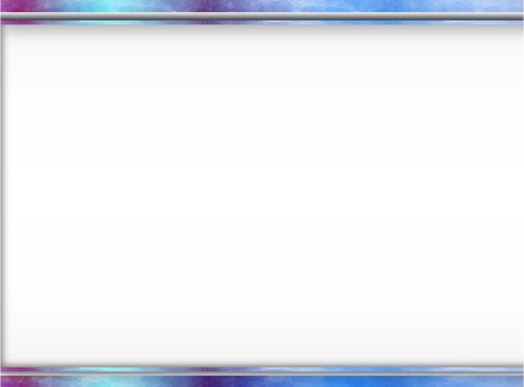 Духовно-нравственные ценности личности в «Повести о Петре и Февронии Муромских»
Цели урока:
познакомиться  с повестью о Петре и Февронии Муромских,
     выявить её  специфику;
понять,  как раскрываются темы любви, верности слову и долгу, святости поступков и желаний в литературе Древней Руси;
показать, что нравственные идеалы и заветы Древней Руси ценны и поныне.
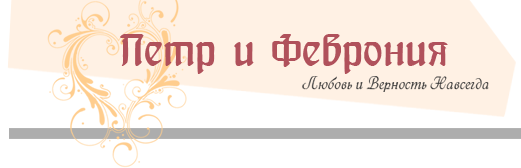 Рефлексия настроения и эмоционального состояния
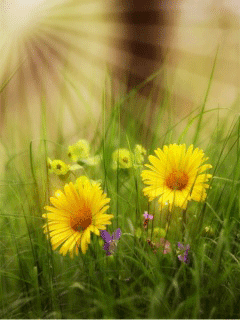 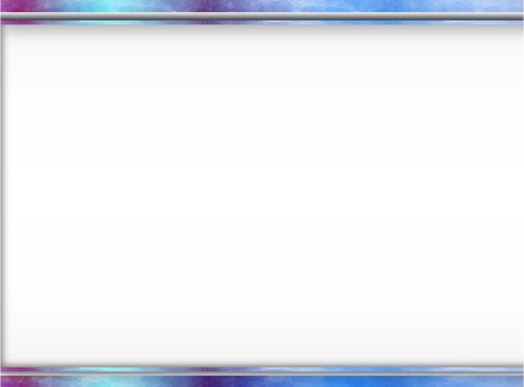 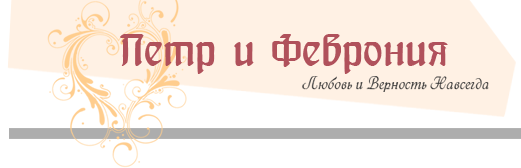 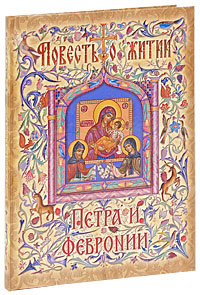 муромо-рязанский  цикл
     Ермолай –Еразм
     1547 год
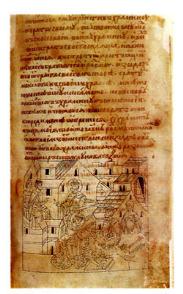 Князь Пётр убивает змея.
 Рукопись 17 века
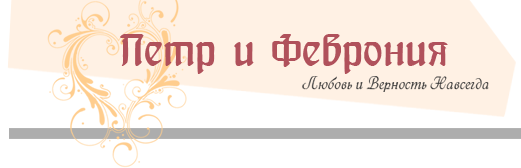 Задание по рядам
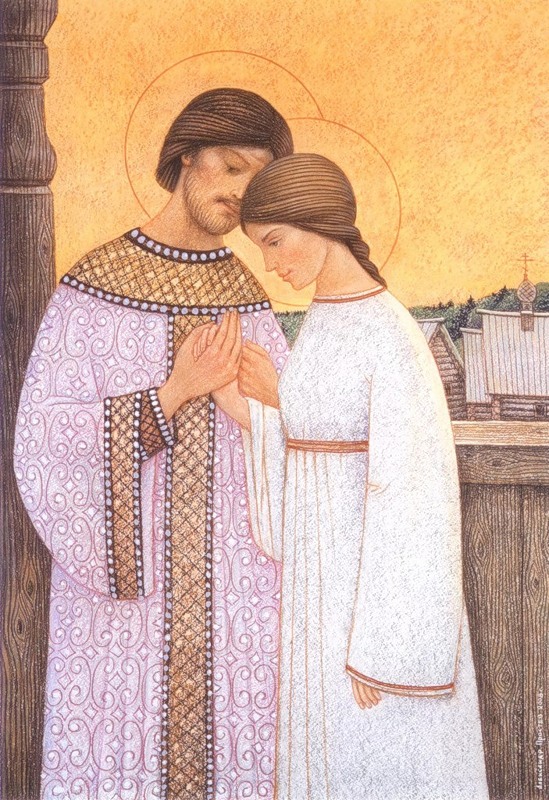 2 ряд
Подобрать                        
прилагательные,
характеризующие
Февронию.
1 ряд  
Подобрать                                    
прилагательные,
характеризующие
Петра.
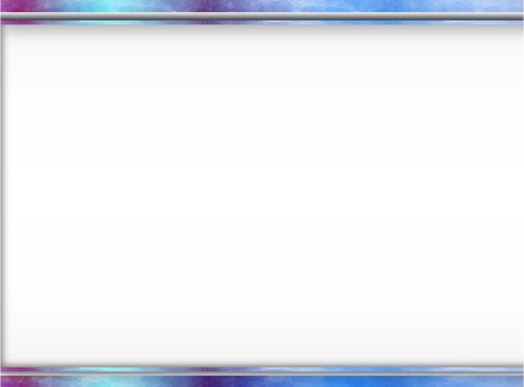 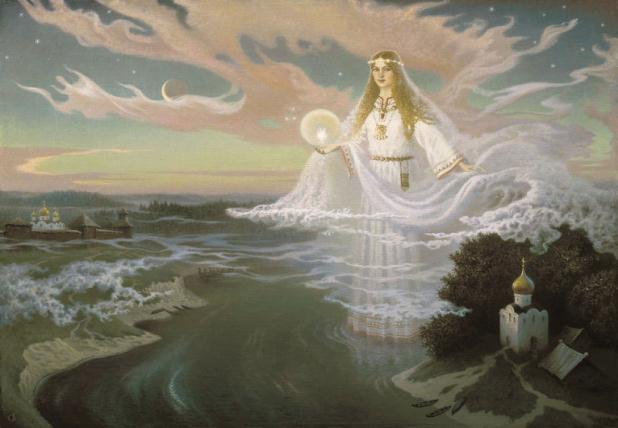 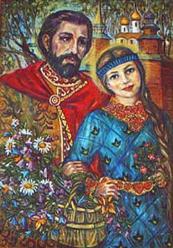 Но разве всегда Петр поступал по совести? 
    Разве не вызывал он у вас осуждения?
-  Так почему же автор делает Петра главным героем?
-   Как вы думаете, почему автор в качестве главной героини выбрал девушку не знатную, а крестьянского происхождения?
-   Какие чувства вы испытывали к героине, читая о ней?
Мудрая жена – всегда радость для своего мужа и для окружающих.
  
Мудрая жена устроит дом свой, 
а  глупая разрушит  его  своими руками.
- Можем ли мы подтвердить эти изречения  текстом?
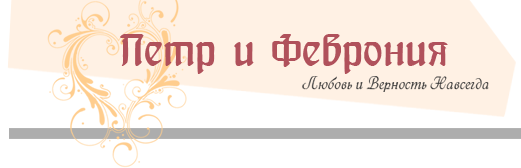 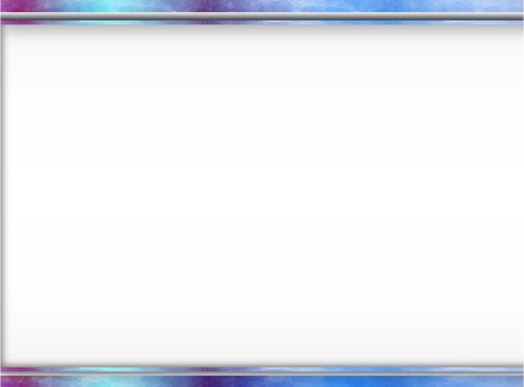 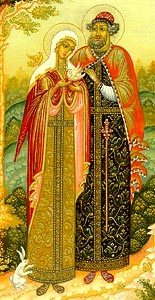 «…Блаженный же князь Петр 
не захотел нарушить Божиих заповедей ради царствования в жизни этой,  
 …     по Евангелию поступил: 
пренебрег княжением своим,           чтобы заповеди Божьей не нарушить».
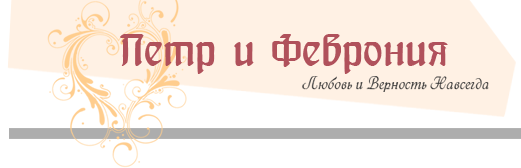 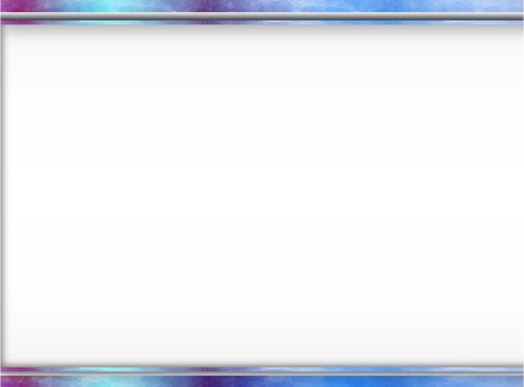 -  Почему автор не рисует портретов героев повести?
В чем находит свое высшее выражение неиссякаемая  сила  взаимной любви Петра и Февронии?
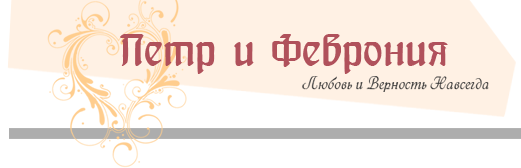 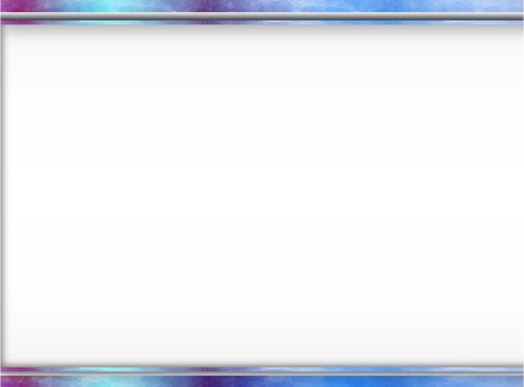 -  Погребены были святые  супруги в соборной церкви города Мурома в честь Рождества Пресвятой Богородицы, возведённой над их мощами по обету Иваном Грозным  в  1553 году, ныне открыто почивают в храме Святой Троицы Свято-Троицкого монастыря в Муроме.
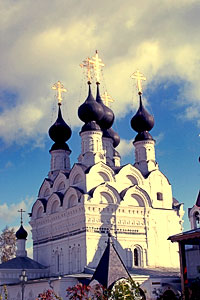 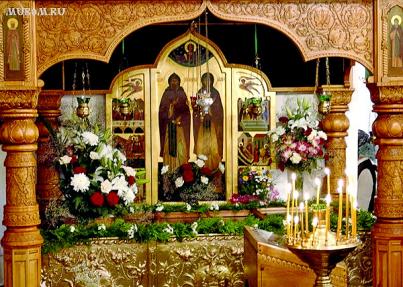 Рака с мощами святых под высокой иконой в золочёном окладе.
Поныне своими молитвами святые Петр и Феврония низводят небесное благословение на супружеские пары и их детей.
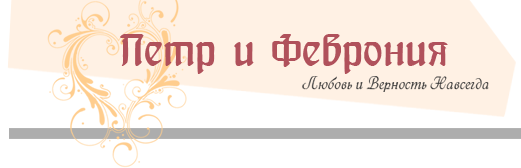 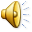 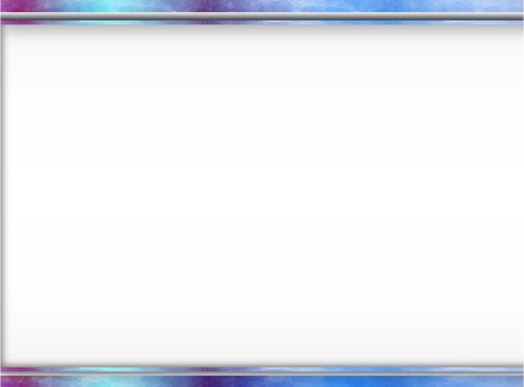 - В чем основное значение «Повести…»?
  Какие жизненные ценности утверждаются в ней?
Жизнь по заповедям Божьим,
 осознанное желание человека творить добро, любовь и верность  – 
 ценности, над которыми не властно время.
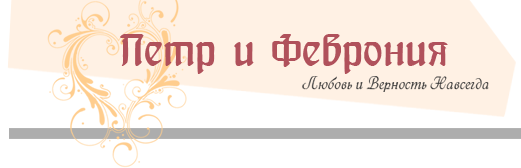 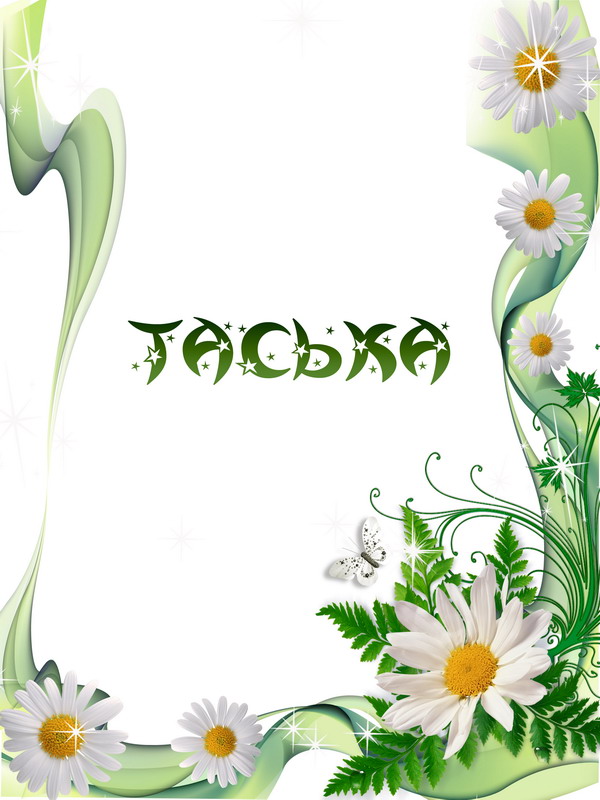 8 июля –
 Всероссийский день семьи,  любви и верности
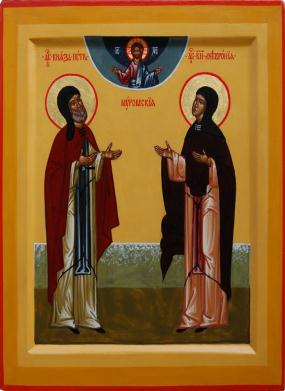 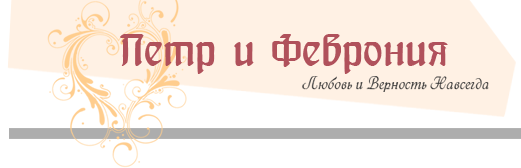 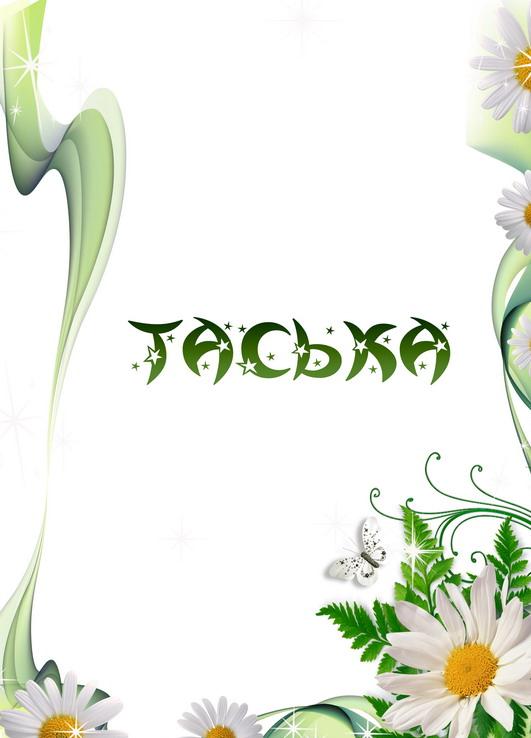 Памятники  Петру  и  Февронии
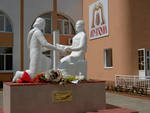 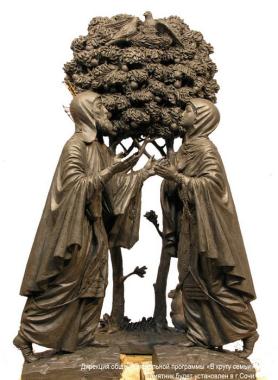 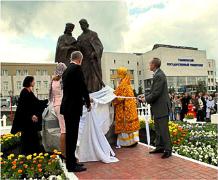 Муром
Ульяновск
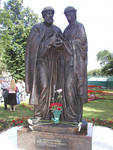 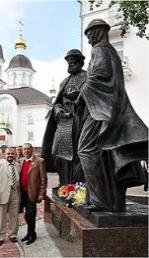 Сочи
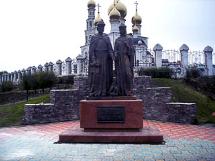 Ярославль
Архангельск
Абакан
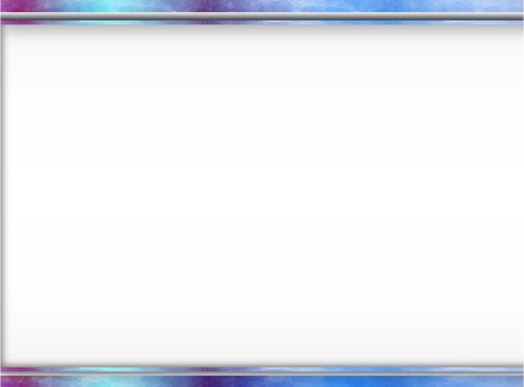 Подведение итогов урока.
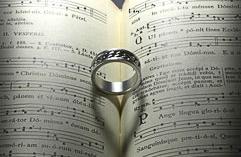 Семья 

Любовь                         Верность
-   Чем обогатила вас история Петра и Февронии?

 -    О  каких вечных ценностях 
 заставил вас задуматься сегодняшний урок?
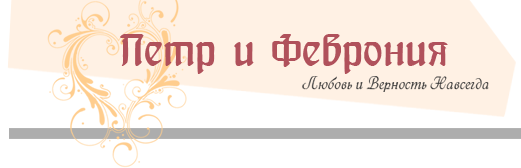 Рефлексия Настроения и эмоционального состояния
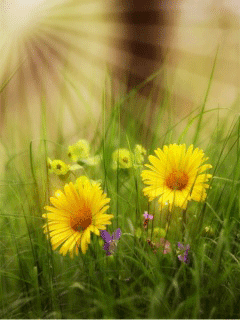 Домашнее задание
Соотнести текст повести с иконными клеймами, сделать презентацию.
Икона Муромских святых князя Константина со чадами Михаилом и Феодором, Петра и Февронии и Иулиании Лазаревской с житием Петра и Февронии. XVII в.
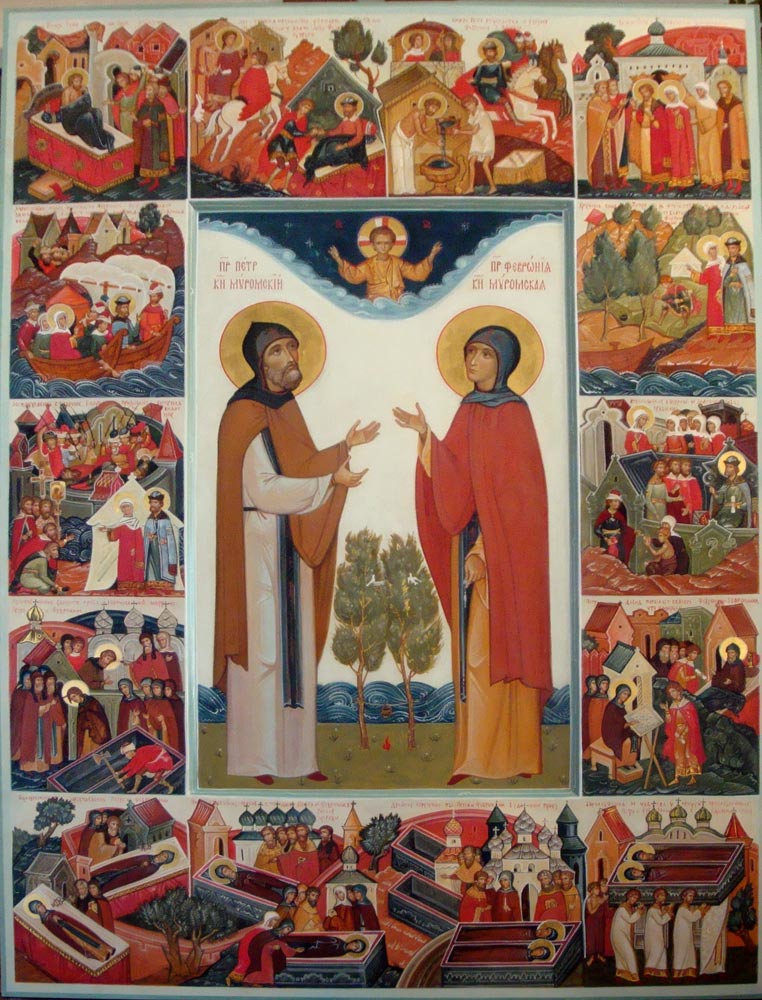 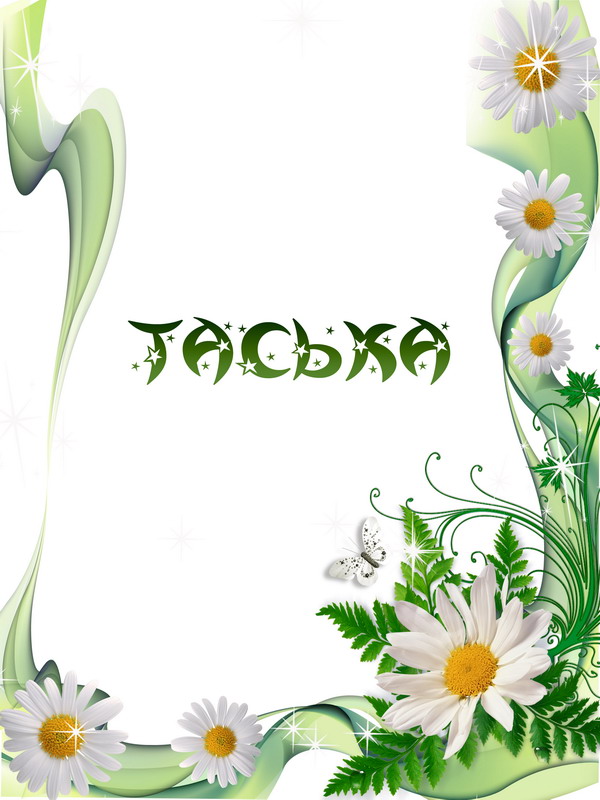 СПАСИБО  ЗА  УРОК!
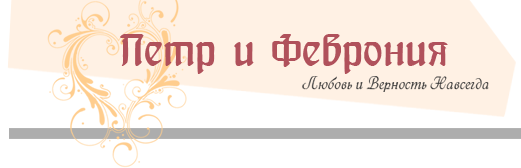